Safe Opiate Prescribing 2016
Dr Satbir Singh Jassal MBE
General Practitioner
Medical Director 
Rainbows Hospice for 
Children and Young Adults
Prescribing exercise
Prescribing exercise
Child aged 3yrs weight 12Kg
In pain needs paracetamol
How would you give and how much
Child 2-4yrs 180mg qds
Child 1 month-6 years 15-20mg/kg qds
Paracetamol
Paracetamol 180mg po every 4-6 hours, max 4 doses in 24hrs
Using 120mg/5mls = 7.5ml
Using 250mg/5mls = 3.6mls
Other route?
Paracetamol
Suppositories
60mg, 120mg. 125mg. 240mg, 250mg.

Pain not controlled now needs codeine
Child 1month-12years 0.5-1mg/kg every 4-6 hours
Codeine
Codeine no longer recommended
Is this right? – Codeine
Tramadol 

Pain not controlled needs morphine
Child 2-12 years 200-300microgram/kg every 4 hours
Also how to give
Morphine
Morphine 200micrograms X 12Kg = 2400 micrograms per dose
NOW convert to mg = 2.4mg per dose
Comes as 10mg/5ml
Give 2.4mg/1.2ml every 4 hours
Give 4.8mg/2.4mls or 5mg/2.5mls bedtime if do not wish to wake child in night
Pain not controlled how would you increase?
Morphine
Give as required addition doses.
1 hour between doses
Opioids - Benefits

Pain now controlled on 2.4mg every 4 hours plus 2 additional doses of 2.4mg a time.
You wish to convert to MST or Fentanyl.
Which do you choice how and why?
MST /Fentanyl
Total daily morphine dose 
2.4mg X 6 = 14.4mg (regular)
2.4mg X 2 = 4.8mg (prn)
Total = 19.2mg
Use MST 10mg bd
Mix a 20mg MST sachet in 10mls of water and give 10mg/5mls bd
Fentanyl ‘12’ patch = 30-45mg morphine
What is BTP dose 
How to convert?
Breakthrough Pain
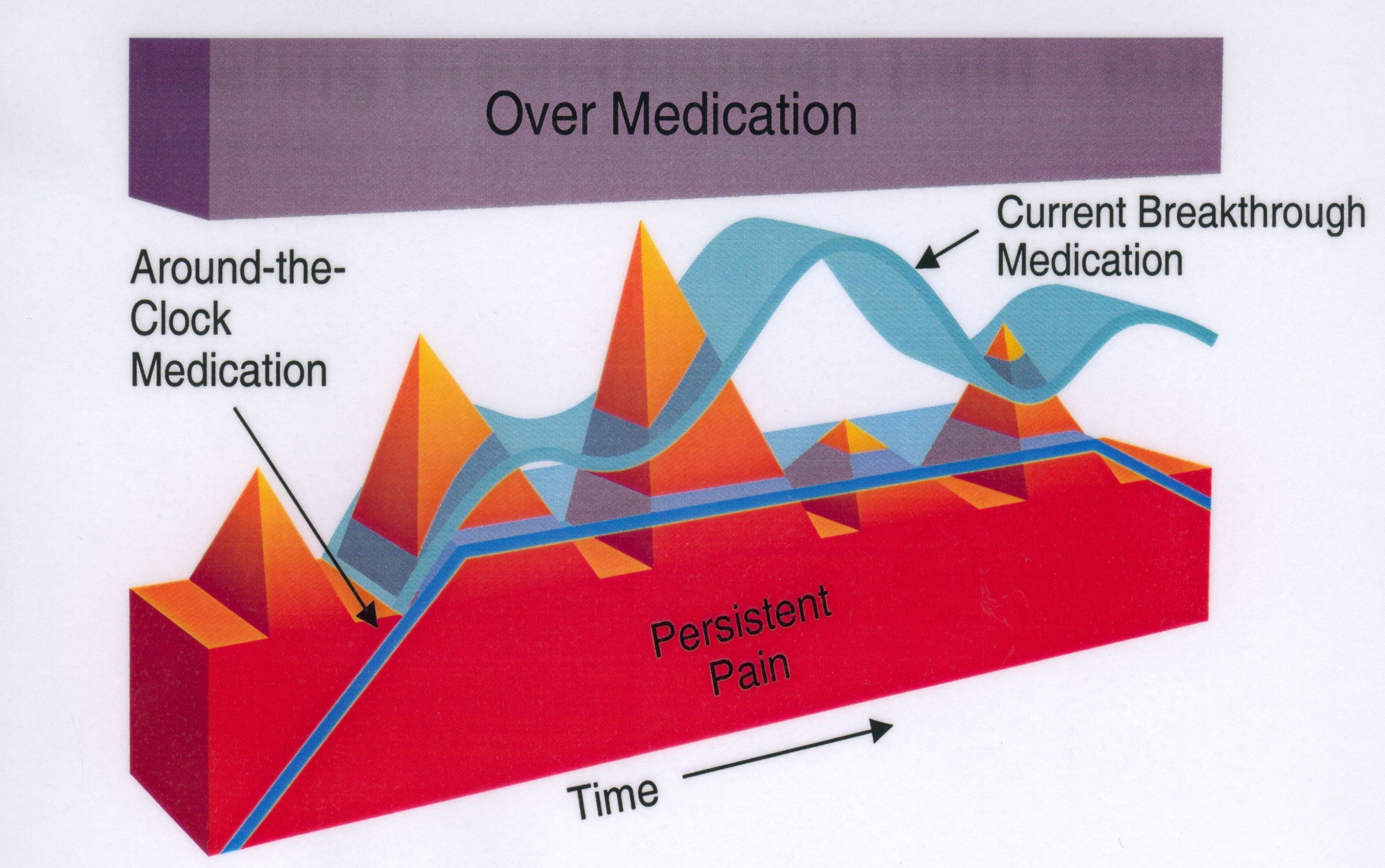 Breakthrough Pain
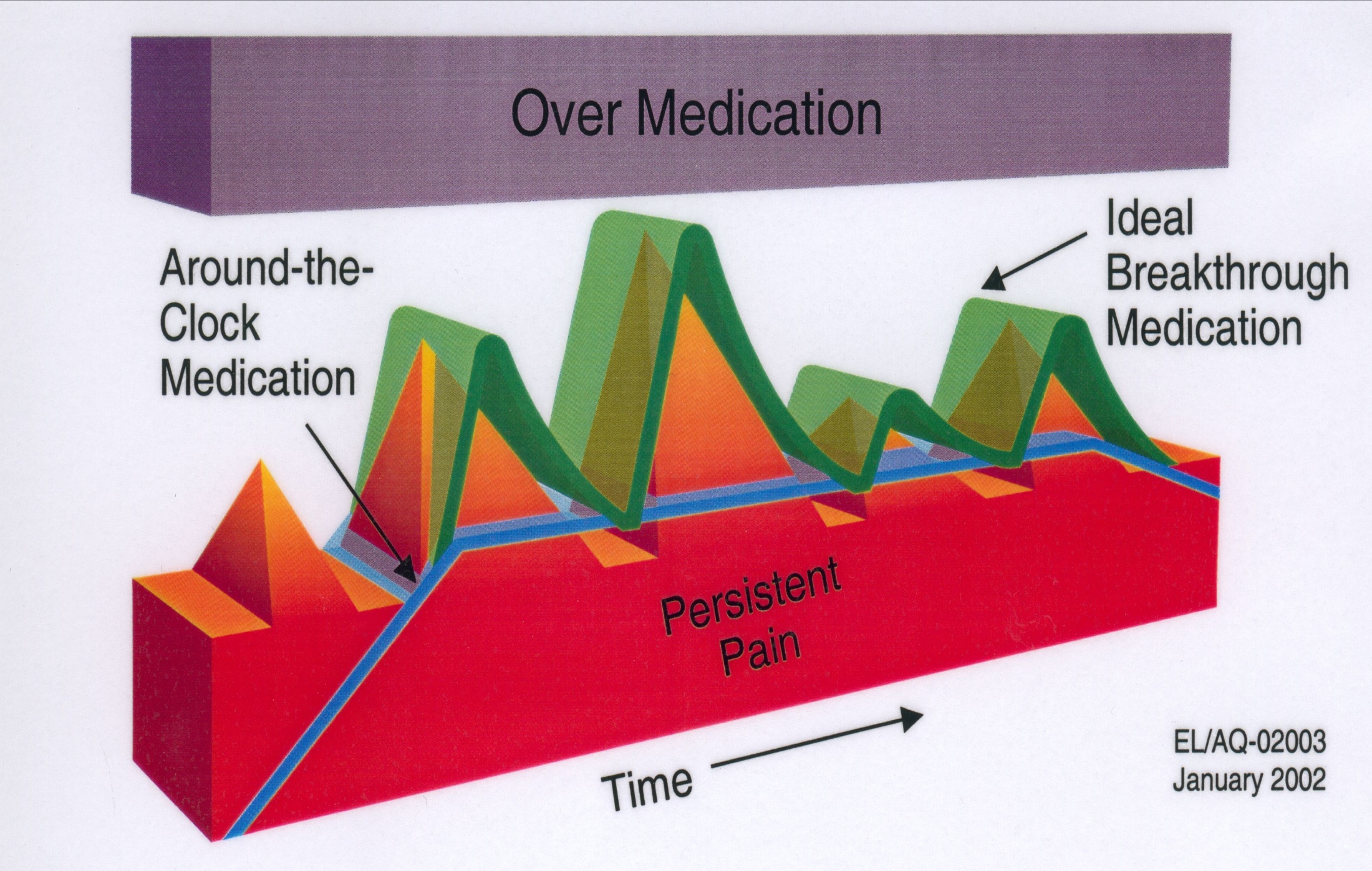 MST
BTP = 10% or 16% of total 24hr dose
If stable  2mg /1ml of oral morphine 
If unstable 3mg/1.5ml of oral morphine

Give at same time as last morphine elixir dose.
Child unable to swallow needs sc infusion of diamorphine
Diamorphine
10mg oral morphine = 5mg parenteral morphine 			2 to 1
15mg parenteral morphine = 10mg parenteral diamorphine		1.5 to 1
Therefore 15mg oral morphine = 5 mg parenteral diamorphine 	3 to 1	
20mg oral morphine = 6.66 mg diamorphine
Set syringe driver at 7mg of diamorphine over 24 hours.
What is BTP dose and how to give?
How to convert
Diamorphine
BTP = 10% of total 24hr dose
Intranasal (use injection or spray, comes in 720 and 1600microgram/actuation)  = 720mcg/actuation
Buccal (use injection) = 0.7mg 

Stop MST and start syringe driver straight away.

Childs requirement goes up to 20mg/24hrs of diamorphine, child improves and you are asked to convert to fentanyl patches
Fentanyl
Convert diamorphine to oral morphine.
	diamorphine 20mg sc/24hrs
 times 3 = 60mg of oral morphine/24hrs
Product monograph: CBNF
 Oral morphine 30mg = 12 micrograms/hour patch of fentanyl
Oral morphine 60mg = 25 micrograms/hour patch of fentanyl
Oral morphine 120mg = 50 micrograms /hour patch of fentanyl
Oral morphine 180mg = 75 micrograms /hour patch of fentanyl.
Oral morphine 240mg = 100 micrograms /hour patch of fentanyl.

.
Fentanyl
Use product monogram and convert to fentanyl ‘25’ patch

What is BTP dose and how to give?
How to convert?
Fentanyl lozenge View 1
25mcg/hr patch over 24 hours = 600mcg/24hr
Using BTP rule needs 60-96mcg dose.
Smallest lozenge = 200mcg.
Child must be on minimum fentanyl 100mcg/hr patch to use lozenge.
Licenced for over 16years only
Must be able to use correctly
Fentanyl lozengeView 2
The usefulness of lozenges in children is limited by the dose availability, no reliable conversion factor and also varies between preparations.
 Another caution is that opioid morphine approximate equivalence of the smallest lozenge (200 microgram) is 30 mg, meaning it is probably suitable to treat breakthrough pain only for children receiving a total daily dose equivalent of 180 mg morphine or more. 
Older children will often choose to remove the lozenge before it is completely dissolved, giving them some much-valued control over their analgesia. 
Note lozenge must be rotated in buccal pouch, not sucked. 
Unsuitable for pain in advanced neuromuscular disorders where independent physical rotation of lozenge not possible.
Fentanyl intranasal
Neonate - Child<2 years: 1 microgram/kg as a single dose,
Child 2-18 years: 1-2 micrograms/kg as a single dose, with initial maximum single dose of 50 micrograms.
The injection solution can be administered by the intranasal route for doses less than 50 micrograms which is the lowest strength of nasal spray available.
Fentanyl conversion
Stick on patch and continue to use s/c syringe driver for 12 hours (THEN STOP)
Change patches every 72hrs

What about buprenorphine patches?
Buprenorphine patches
Consider strength and duration of use.
Buprenorphine patches are approximately equivalent to the following 24-hour doses of oral morphine
Buccal Opiates
Morphine and Oxycodone are poorly lipophilic but have some positive data
This may be due to intercellular absorption
They are just about small enough!
Diamorphine  solubility falls between fentanyl and morphine
Most fentanyl preparations not suitable for children
Opioid rotation
The child is now up to Fentanyl 100mcg/hr and is now long term on opioids. 
Child develops tolerance / side effects and you are asked to rotate their opioid.
What do you choose and why?
How do you rotate?
Opioid rotation
Oral morphine 240mg = 100 micrograms /hour patch of fentanyl.
When rotating convert dose to morphine equivalent = 240mg
Then reduce dose by 30% because of tolerance = 160mg
Then convert too MST = 80mg bd.
Now child is intolerant of morphine what else can you use and how?
Opioid rotation
Use Oxycodone.
Do not attempt direct fentanyl to Oxycodone conversion
From previous calculations child needs 160mg morphine equivalence over 24hrs.
Oral Morphine 1.5: Oral Oxycodone 1 , 
i.e. 15mg Morphine: 10mg Oxycodone
160x0.66(1/1.5) = 106.66/24hrs of Oxycodone
Give child Oxycodone MR (OxyContin) 50mg bd
Methadone 1
Mu and delta receptor agonist
NMDA receptor antagonist
Has inactive metabolites
Long and variable elimination half life
Drug interaction with phenytoin and carbamazepine
[Speaker Notes: Useful in paradoxical pain and when morphine tolerance a problem.
Can be used in renal failure
Good in inflammatory, ischaemic and neuropathic pain.
My take up to 10 days to reach steady state plasma levels.]
Methadone 2
Useful in paradoxical pain and when morphine tolerance a problem.
Can be used in renal failure
Good in inflammatory, ischaemic and neuropathic pain.
May take up to 10 days to reach steady state plasma levels.
Methadone
Bioavailability 41-99%
Half life 7-65 hours
Metabolism – Hepatic CYP3A4, CYP2B6 and CYP2D6
Metabolism affected by many drugs
High fat solubility
Methadone - Issues
Fat saturation timing and dose reduction,
Frequency of increasing dose.
Do you substitute or prescribe jointly with other opioids
What is the BTP dose and what form?
Dose conversion formula
10mg morphine = 2.5mg methadone
100mg morphine = 16.2mg methadone
500mg morphine = 36.2mg methadone
(Rule of 15 – Xmg/15 +15 with 25% reduction for cross tolerance)
Methadone Conversion Table
(ref Plank W, Simplified methadone conversion, J Palliat Med, 2005 Jun;8(3):478-9)
Ayonrinde OT, Bridge DT. The rediscovery of methadone for cancer pain management. Med J Aust 2000; 173(10): 536-540.
Gazelle G, Fine PG. Fast Facts Documents #075 - Methadone for the Treatment of Pain, 2nd ed 2009. End of Life/ Palliative Education Resource Center. Link:http://www.eperc.mcw.edu/EPERC/FastFactsIndex/ff_075.htm(Revisited April 2013).
Mercadante S, Casuccio A, Fulfaro F, et al. Switching from morphine to methadone to improve analgesia and tolerability in cancer patients: A prospective study. J Clin Oncol. 2001;19:2898-2904.
Methadone - Issues
Who should initiate
How much do we teach different people
When used for drug addiction
Opioid Naive
100-200mcgs/kg per dose

1.2-2.4mg per dose (max 5mg)
Every 4 hours for first 2-3 doses
Then every 6-12hrs
Reduces dose by up to 50% when pain control and saturation occurs.
BTP – short acting opioid.
Opioid substitution / rotation or switch
In one approach, previous opioid therapy is completely stopped before starting a fixed dose of methadone at variable dose intervals. 
The other approach incorporates a transition period where the dose of the former opioid is reduced and partially replaced by methadone which is then titrated upwards.
Other Methadone
Oral to parenteral 2:1, but parenteral to oral 1:1
ECG
Drug interaction
Use renal impairment- reduce dose 50%
Problems with overdose
Ketamine
NMDA receptor antagonist
Anaesthetic drug
Good for pain syndromes with sensory abnormalities of neuropathic or inflammatory pain
Bioavailability parenteral=93%, oral=16%
Oral – analgesia in 30mins, half life 1-3hrs
Tastes horrible
Can cause hallucinations, confusion or delirium
Ketamine prescribing
Child 1 month -12 years 150mcg/kg/dose

1.8mg /dose prn or 6-8hrly
Can use sublingually
Oral to parenteral 1:1, but parenteral to oral 3:1
Urinary tract symptoms
Dilute with normal saline in CSCI.
Watch side effects, ?haloperidol or midazolam.
Where to get help
Rainbow hospice symptom control manual. www.ppcscm.co.uk
APPM drug formulary http://www.appm.org.uk/10.html  
CBNF
Thank you for coming and listening
Is this right? - Codeine
Analgesic effect due to (<10%) conversion to morphine.
Codeine is a prodrug 
Enzyme CYP2D6. 
Foetus, CYP2D6 activity is absent or less than 1% of adult values
Apprx 25% of the adult values in children below five years. 
Analgesic effect is (very) low or absent in neonates and young children.
Codeine
Substantial inter-individual and inter-ethnic differences in the conversion rate.
Furthermore, the percentage of poor metabolisers can vary in ethnic groups from 1% to 30%.
Conversely,
Individuals who metabolise codeine quickly and extensively are at risk of severe opioid toxicity.
WHO pain ladder(World Health Organisation 2012)Codeine
Strong opioids
+ adjuvant
Low doses of strong opioids
+ adjuvant
Simple analgesia
+ adjuvant
Increasing pain intensity
Tramadol
Centrally acting related structurally to codeine / morphine.
Has 2 enantiomers 
one working on mu opioid receptor, 
the other on inhibition serotonin reuptake and inhibition norepinephrine reuptake (enhancing inhibitory effects on pain transmission in spinal cord)
Have active metabolites
Tramadol
Has rapid and almost complete oral absorption.
Excreted by kidneys.
½ life of 6 hours
Catalysed by Cytochrome 450 CYP2D6, CYP2B6 and CYP3A4
Wide variable pharmacokinetics
Analgesic potency of 10% of morphine
Tramadol
Can help in neuropathic pain
Less constipation
Good in combination with paracetamol

NOT RECOMMEND BY WHO
Codeine